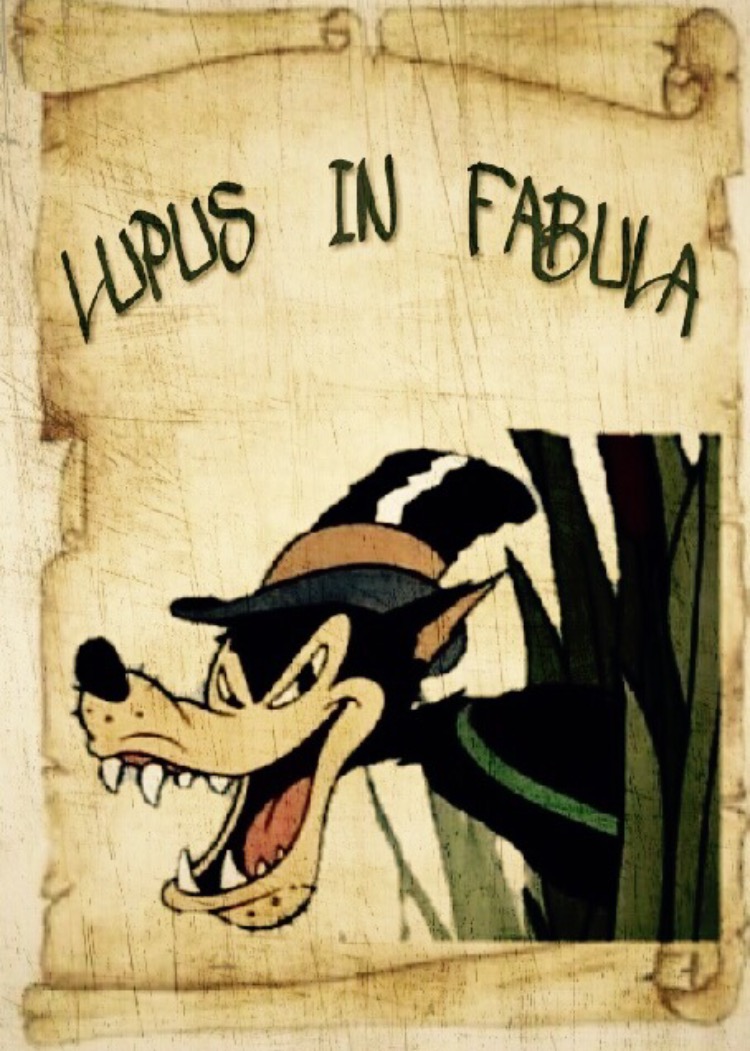 LES DIFFERENCES
Parli del diavolo, spuntano le corna
Quand on parle du loup on en voit la queue
Speak of angels and you hear their wings
VOLPES PILUM MUTAT, NON MORES
Volpes pilum mutat, non mores
Il lupo perde il pelo ma non il vizio

Le loup perd le poil mais non le vice

Is it exact? Is there another locution in your language?
LES DIFFERENCES
Un léopard ne peut pas changer ses taches
A leopard never changes it spots
How do you say in your language?
What’s the meaning?
UT SEMENTEM FECERIS, ITA METES
Chi semina vento, raccoglie tempesta
Qui sème le vent, récolte la tempête
As you saw, so shall you reap
Did you know that?...
The locution in Italian and French comes from the bible

In English the expression comes from latin origins
We are going to look for the meaning….